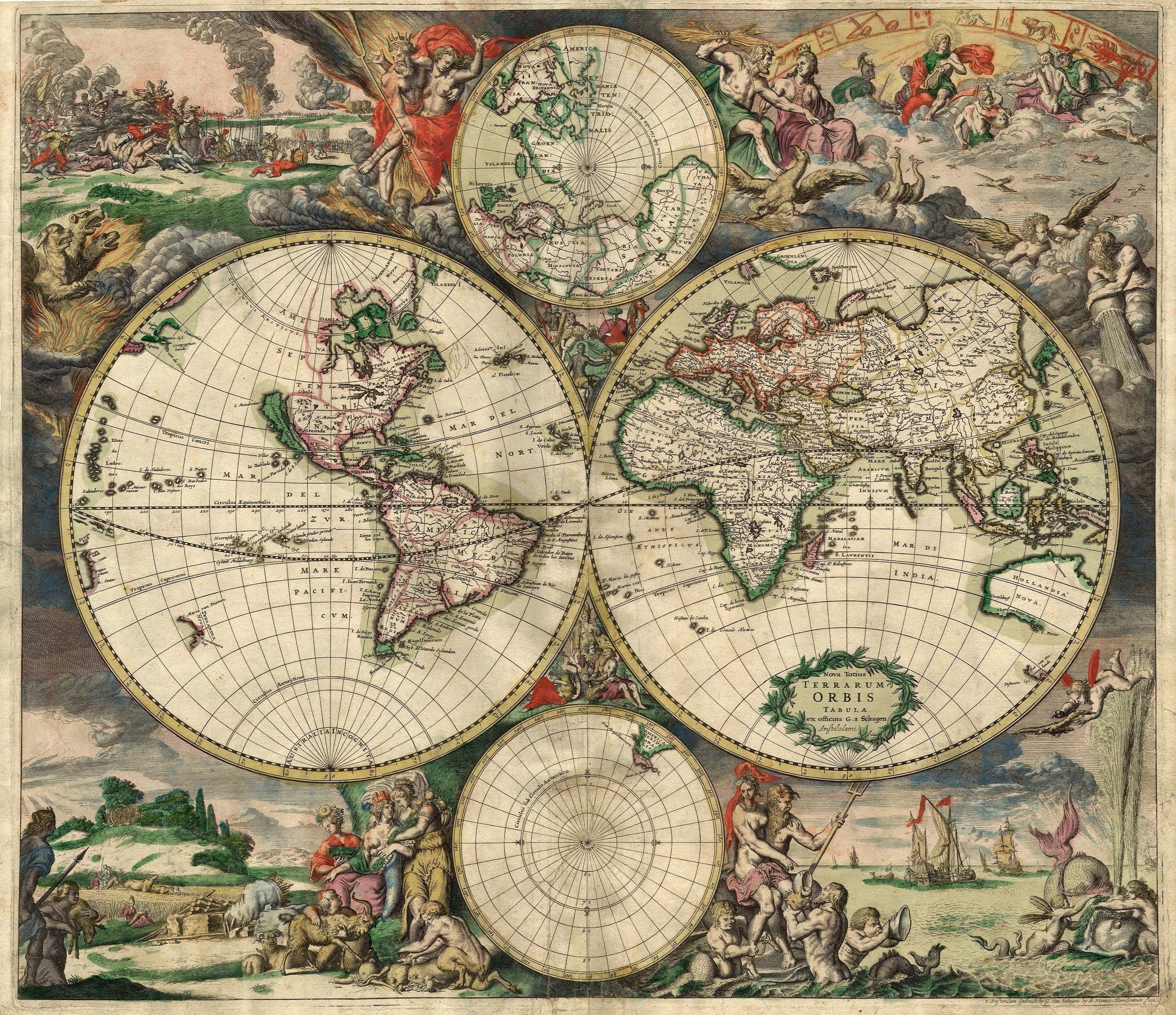 Journey Map
Art that represents our own paths
For this assignment you will...
Create an artistic representation of your past, present, and goals for the future.

Use these artistic pieces as a way to introduce ourselves to the class

Practice our public speaking expectations
Directions
Each “map” needs to have 8 components

2 that represent things from your past
2 that represent things from your present (your life now) 
2 that represent things from your hopeful future (goals, plans, hopes)
2 that represent your interests or hobbies
We will share them with the class
So make sure you only include information you want to share with everyone

Some will be used to help decorate the classroom.